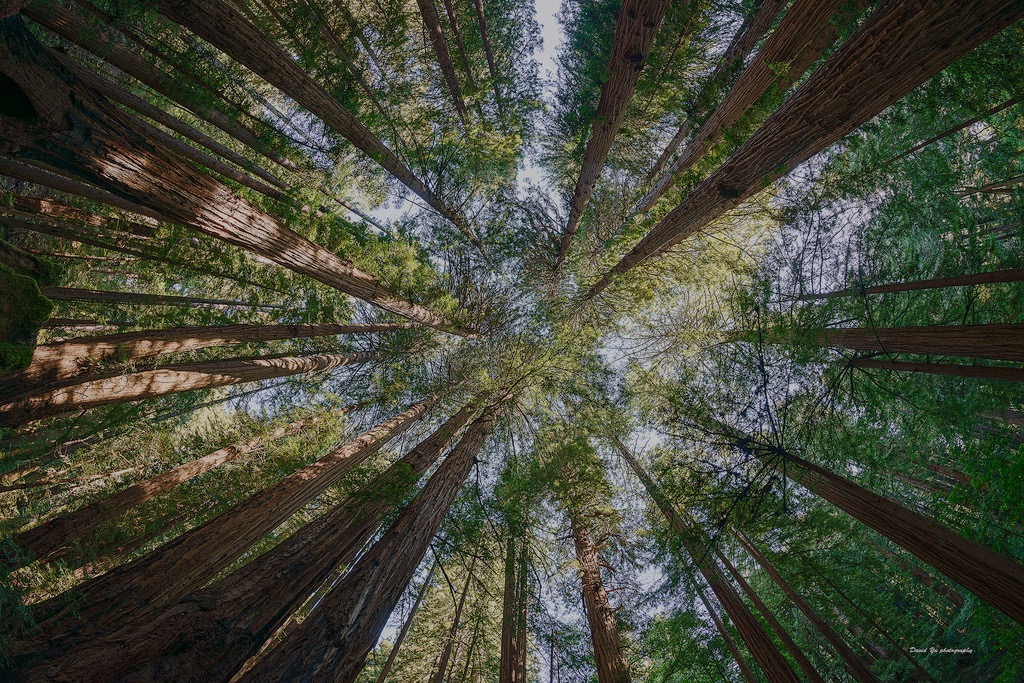 GERIATRIC PSYCHIATRY
CONCENTRATION
Brigham and Women’s Hospital / Harvard Medical School 
                     Psychiatry Residency Program
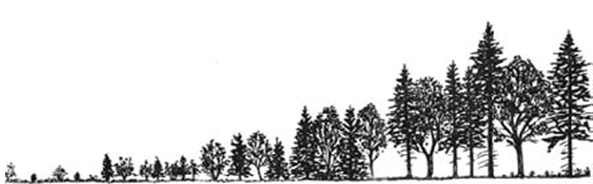 Mission
To teach residents about the work and career possibilities in Geriatric Psychiatry 
To help residents acquire clinical and academic experience in Geriatric Psychiatry and Geriatric Neuropsychiatry
To foster residents relationships with clinicians, academic faculty and other residents working within BWH Geriatric Psychiatry and with affiliated services and departments.
To provide access to mentorship for scholarly work and guidance for specialty training
Concentration Objectives
Learn about geriatric psychiatry disorders.
Gain experience in the evaluation and treatment of geriatric psychiatry patients and their families by working with BWH geriatric psychiatrists and other clinicians and faculty 
Learn about how geriatric psychiatry interfaces with other aspects of psychiatry, medical specialties and community resources.
Learn about career options & trajectories in geriatric psychiatry from BWH faculty and staff and other trainees. 
Learn about the larger geriatric psychiatry community locally, regionally and nationally and how to get connected.  
Opportunity for mentorship in these activities & applying for geriatric psychiatry fellowships.
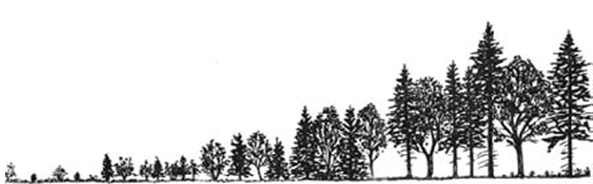 Overview of Geriatric Psychiatry at BWH
Concentration Leadership, Faculty & Trainees
Who to contact:  Juan Carlos Urizar and Nancy Donovan
Emails: jurizar@bwh.harvard.edu; njdonovan@bwh.harvard.edu. 
Office hours:  Third Thursday of every month 2-3 pm and as needed.  Please schedule in advance.
Geriatric Psychiatry Division Meetings: be part of the listserve for division meetings 
Contact Kelsey Biddle at kdbiddle@bwh.harvard.edu
Regular meetings 2nd and 4th Monday of each month @ 3-4 PM. 1st Wednesday of each month @1:30-2:30 PM
Meet other geriatric psychiatry faculty  
Cathy Gonzalez MD  cgonzalez7@bwh.harvard.edu
Carolina Jimenez-Mediedo MD CJIMENEZMADIEDO@PARTNERS.ORG
Abby Altman PhD analtman@bwh.harvard.edu
Meet Partners geriatric psychiatry fellow(s): 
Caroline Bader MD  (2018-2019) csbader@partners.org
Megan Dawson MD (2019-2020) mdawson2@partners.org
Rachel Ann Meyen MD (2019-2020)
Residents involved in geriatric psychiatry concentration as of 2019-2020
Jennie Davidow MD (PGY-4), Hema Kher MD (PGY-3), Arthi Kumaravel MD (PGY-3), Erica Siwila-Sackman MD (PGY-2), Sanjali Kumar MD (PGY-2)
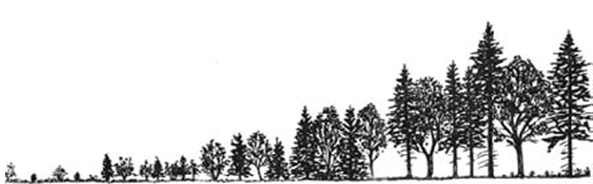 Residency Framework and Elective Options
Shadowing Opportunities
1 Geriatric Neuropsychiatry; 2 Geriatric Psychology; 3 Neuropsychology (evaluations involve AM and PM); 4 Social Work, 
5 Geriatric Psychiatry.     In parentheses: tentative days
Relevant Dates for Geriatric Psychiatry
PGY3 Didactics for Geriatric Psychiatry
QUESTIONS?
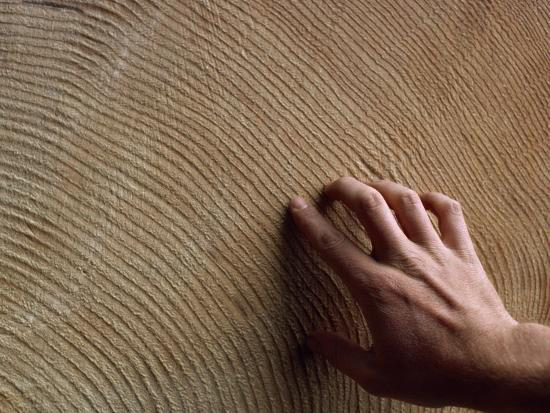 For more information-   http://www.geriatricpsychiatry.bwh.harvard.edu
                                           http://nearesearch.bwh.harvard.edu/